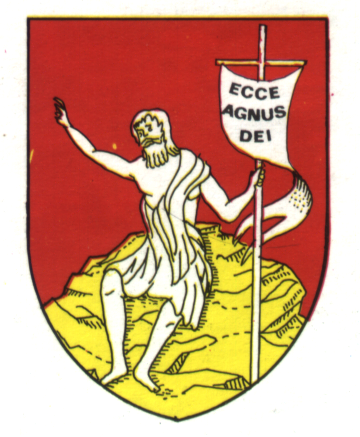 Entrée libre
Conférence
 « L’ordre de Malte, 900 ans de fidélité pour le Présent et pour l’ Avenir »
S.E.M Yves GAZZO
Président (H) de l’Académie des sciences d’outre-mer et ambassadeur de l’Ordre souverain de Malte auprès de l’UE
Salle de projection de Noria 
à Saint-Jean du Bruel (12230)
Vendredi 16 Juillet 2021 à 18h00